Fig. 3. Seasonal variation in the number of flowers and fruits on twigs in nine tree species of tropical dry ...
Ann Bot, Volume 97, Issue 2, February 2006, Pages 265–276, https://doi.org/10.1093/aob/mcj028
The content of this slide may be subject to copyright: please see the slide notes for details.
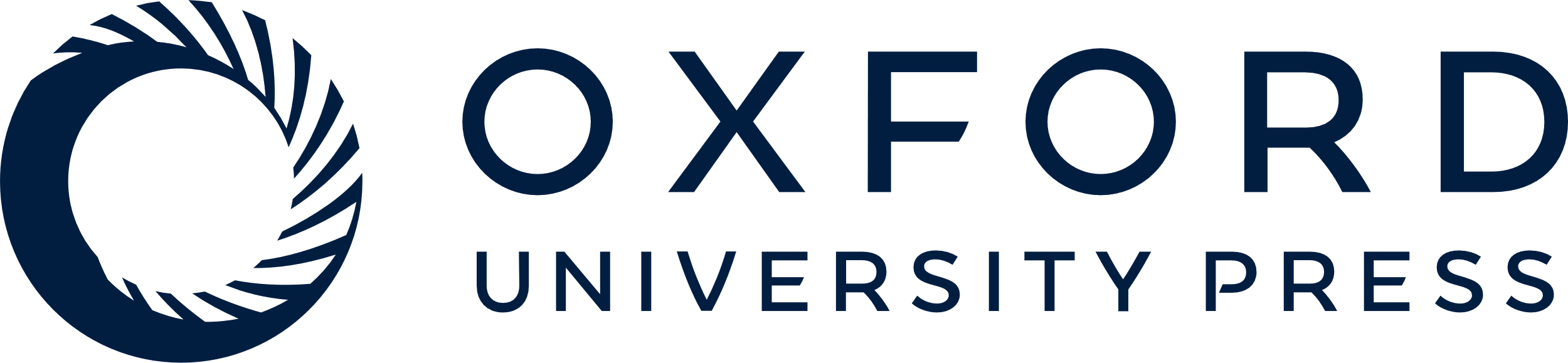 [Speaker Notes: Fig. 3. Seasonal variation in the number of flowers and fruits on twigs in nine tree species of tropical dry deciduous forest at Hathinala, India. Each bar represents the mean of 160 twigs.


Unless provided in the caption above, the following copyright applies to the content of this slide: © The Author 2005. Published by Oxford University Press on behalf of the Annals of Botany Company. All rights reserved. For Permissions, please email: journals.permissions@oxfordjournals.org]